For this lesson you will need to print out slides 7-11 for the group discussion. More information on argumentation is available here:
http://thescienceteacher.co.uk/argumentation-in-science/
www.thescienceteacher.co.uk  | resources for science teachers who like to think
What do you think the common ancestor looked like?
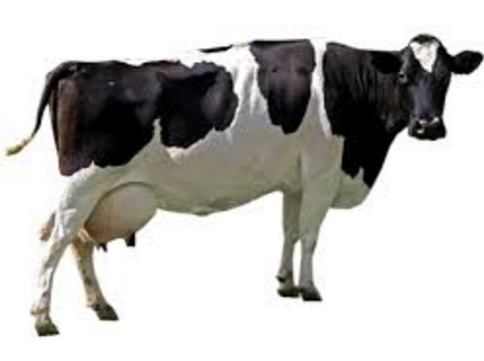 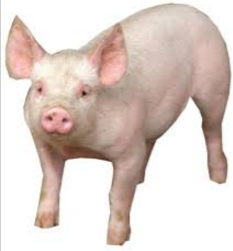 Draw what you think the common ancestor could have looked like?!
[Speaker Notes: Think about shared features. The common ancestor would not be half pig, half cow as some students would think.]
Who is more closely related to C? A or B?
B
C
A
[Speaker Notes: B.]
Who is more closely related to A? C or B?
B
C
A
[Speaker Notes: C and B are equally related to A.]
Argumentation in science
To make an argument claims are justified by relating them to the data on which they are based. 

Evidence for any claim consists of at least two components – data and warrants. Warrants are essentially the means by which the data are related to claims providing the justification for belief.
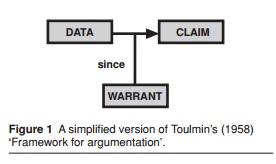 Theory 2
Theory 1
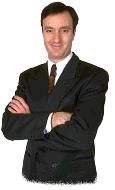 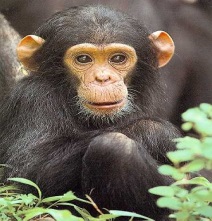 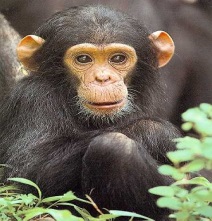 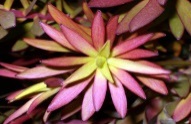 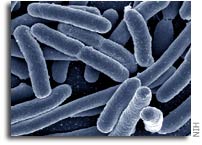 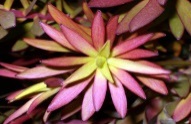 Each organism is unrelated and is created independently
Life evolved many times
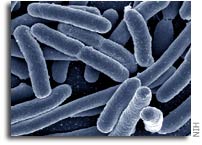 All life shares common ancestry -  all life is related
Life evolved once only
Theory 1: All living organisms evolved from a single common ancestor. 

Theory 2: Life evolved many times independently.

Discuss whether the pieces of evidence (data) in front of you support Theory 1, Theory 2, both or neither.
Comparison of embryos
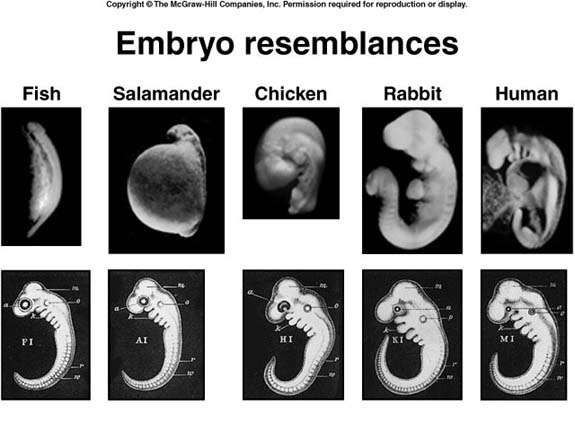 Data 1
Comparison of protein sequences
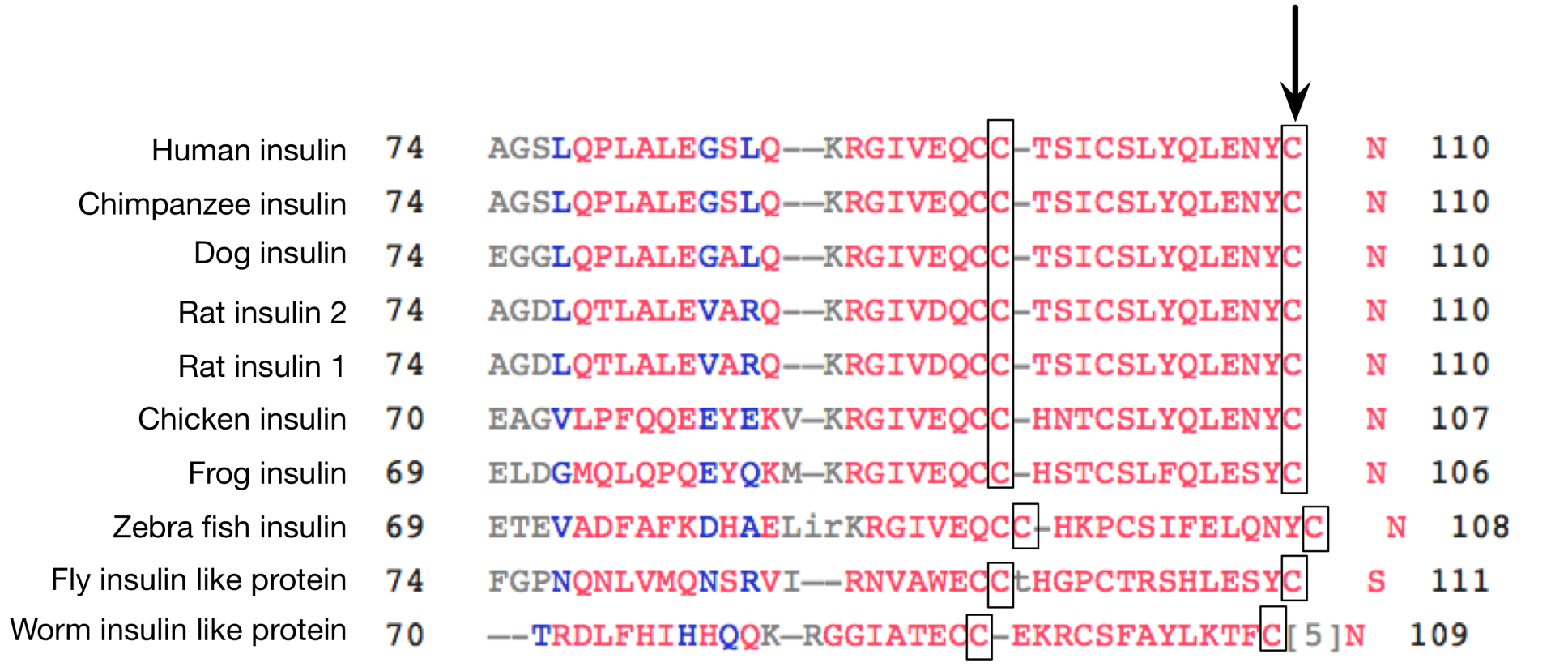 9
Data 2
The horseshoe crab – a present day example and a fossil from 500 million years ago
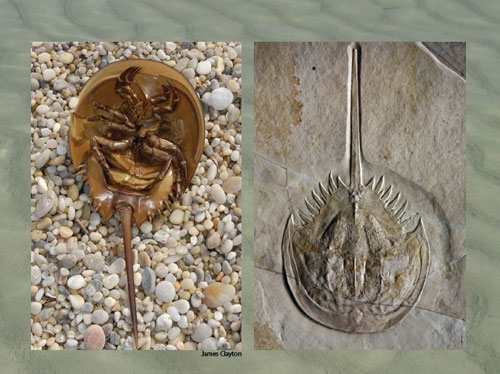 Data 3
[Speaker Notes: http://horseshoe-crabs.com/the-horseshoe-crab-a-living-fossil/]
An increase in antibiotic resistant bacteria
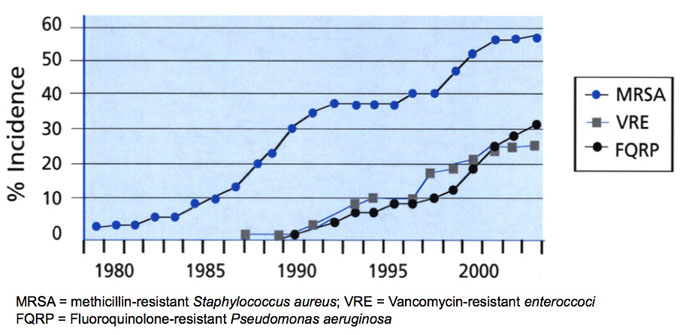 Data 4
The diversity of life
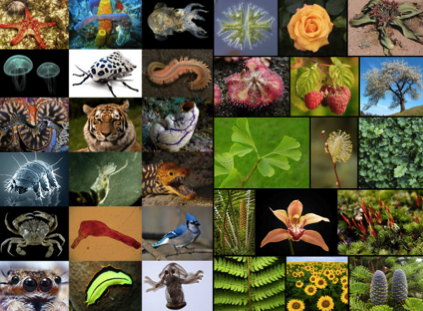 Data 5
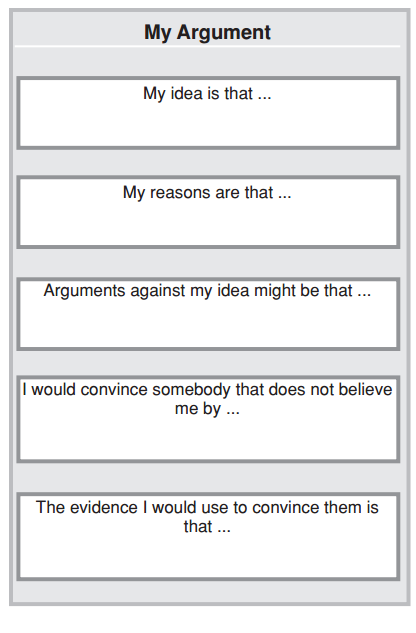 Theory 1: All living organisms evolved from a single common ancestor. 

Theory 2: Life evolved many times independently.




(writing frame taken from:
Osborne, J., Erduran, S., and Simon, S. “Enhancing the quality of argumentation in school science.” Journal of research in science teaching 41.10 (2004): 994-1020.)